EKSPERTĪŽU IZPILDES NOSACĪJUMI UN PĀRBAUDE
Būvspeciālistu serticēšanas
nodaļas vadītāja
Maija Kavosa
Rīgā, 14.06.2019.
Šodien noskaidrosim…
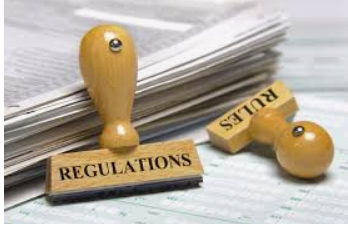 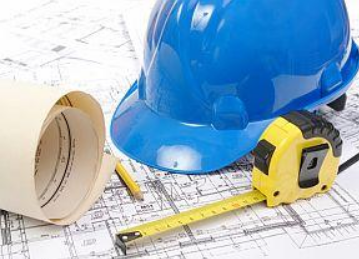 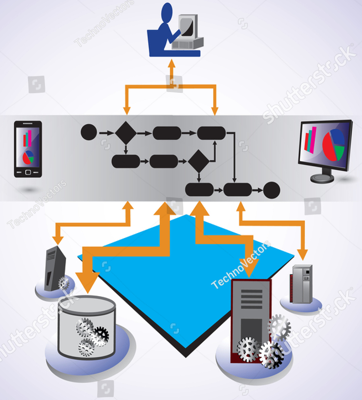 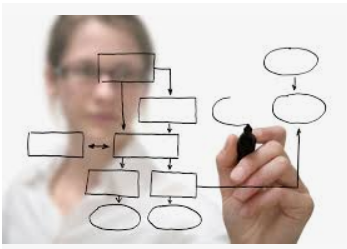 2
Ekspertīzes būtība
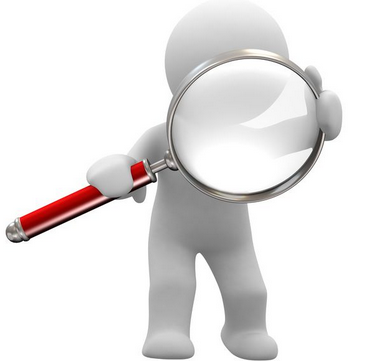 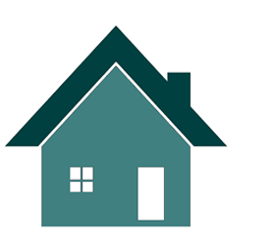 Pamatprasības
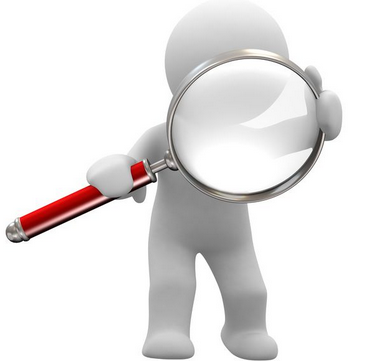 Pienākums ir nodrošināt, ka būve visā ekspluatācijas laikā atbilst šādām pamatprasībām*: 








* Būvniecības likuma 9.panta otrajā daļā pamatprasības nosauktas par būtiskām prasībām
Ekspertīzes veicēji
* Vispārīgo būvnoteikumu 44.punkts
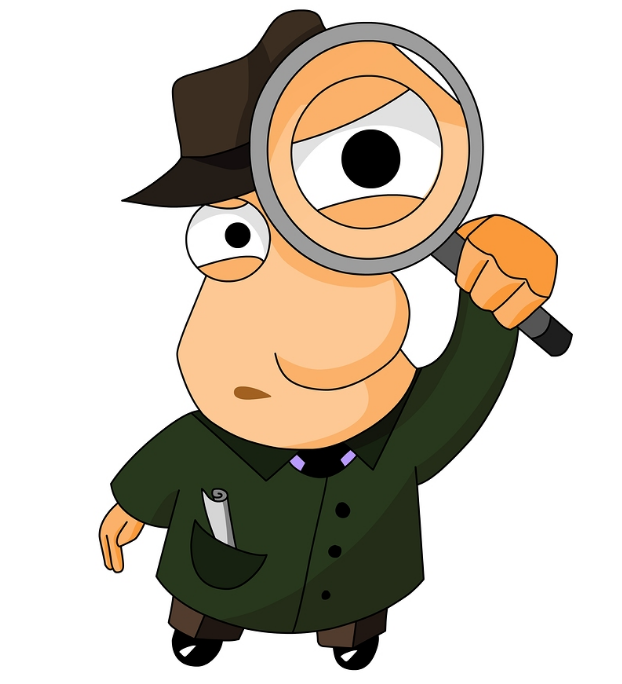 Ekspertīzes organizēšana
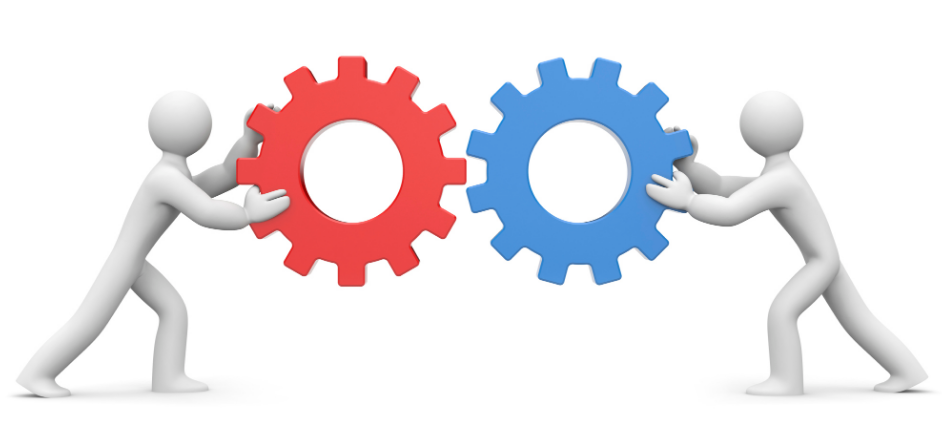 Ekspertīzes veicēja pienākums [1]
*Vispārīgo būvnoteikumu 47.punkts
** MK noteikumi Nr.169 1.pielikums
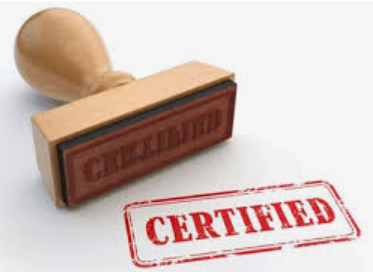 Ekspertīzes veicēja pienākums [2]
*Vispārīgo būvnoteikumu 48.1.apakšpunkts
** MK noteikumi Nr.169 1.pielikums
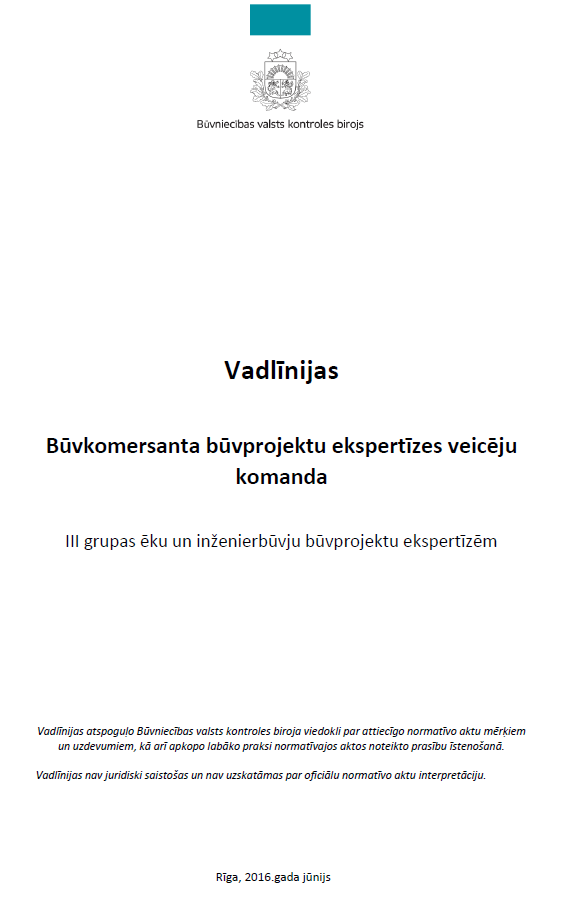 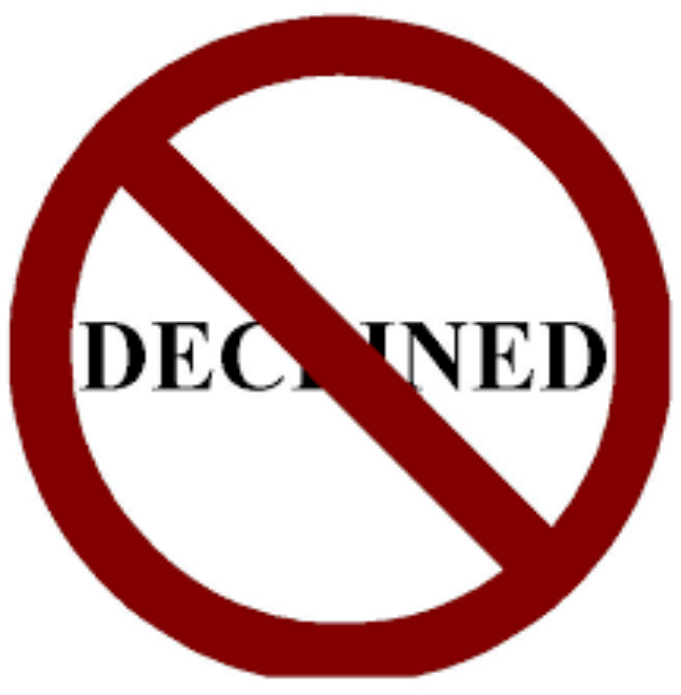 Kompetences jomas
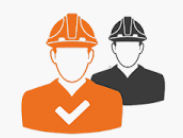 9
Ekspertīzes nosacījumu izpilde atbilstoši VBN 173.punktam [1]
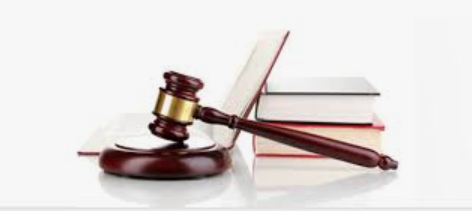 10
Ekspertīzes nosacījumu izpilde atbilstoši VBN 173.punktam [2]
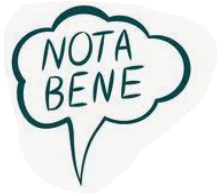 11
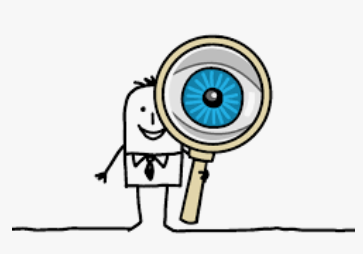 Patstāvīgās prakses uzraudzība
12
Paldies par uzmanību!
Maija.Kavosa@bvkb.gov.lv
Tālrunis: 67013346
www.bvkb.gov.lv.